제 10 장   동물의 발생공학과 
               인류의 운명

생물 : 자손 → 종족 유지(유전자)
            개체의 수명(限界) → 종족의 수명(永久的)

생식방법 : 무성생식(2n→2n)   → 미생물, 식물, 
                     유성생식(n+n→2n) → 포유동물, 식물

유성생식 : 암·수의 성분화
                     gamete(생식세포) → 정자, 난자
                     정자(n) + 난자(n)  → 개체(2n)
1. 포유동물의 생식생리

생식현상 
    ♂ : 정자 생산 → ♀의 생식기 주입 → 난자와 결합
    ♀ : 난자 생산 → 배란 → 수정란 → 임신 → 분만 → 비유

1) 포유동물의 생식기관

    male reproductive organ(그림)
        testis(정소); 정자, androgen
        epididymis(정소상체)
        vas deference(정관); 부생식선(정낭선, 전립선, 요도구선)
        urethra(요도)
        penis(음경)
        scrotum(음낭)
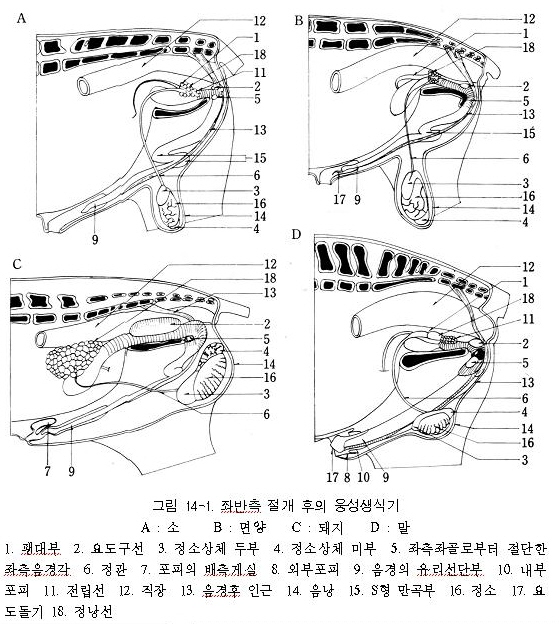 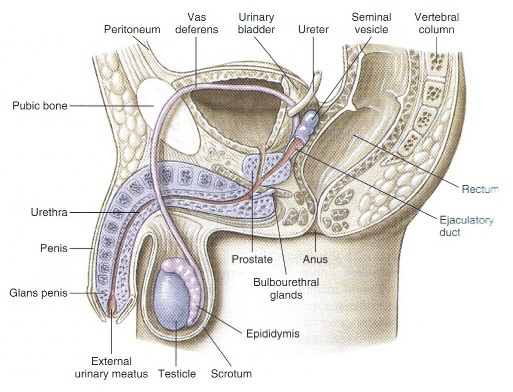 female reproductive organ(그림)


    ovary(난소) : 난자, estrogen, progesterone
    oviduct(난관)
    uterus(자궁) : 태아, 태반
    vagina(질)
    vulva(외음부) : hymen(처녀막)
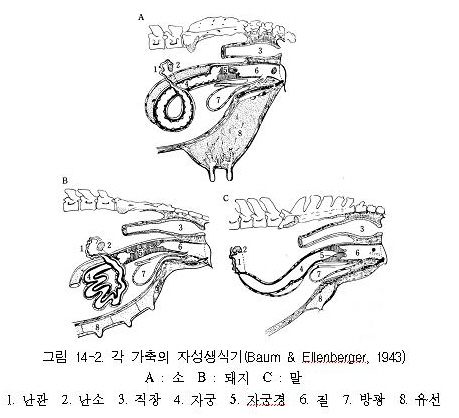 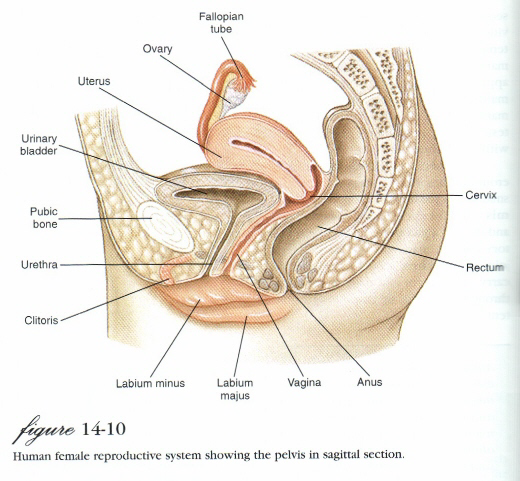 2) 포유동물의 생식세포

    spermatozoon(정자, sperm)

    성성숙 : 정원세포 → 정자형성
    형태(그림) : 두부, 경부, 미부
    크기 : 50~100㎛
    생리 : 운동성
             해당작용과 호흡작용
             생존성 → ♂의 생식기 : 30~60 day
                           ♀의 생식기 : 20~30 hours
             capacitation(수정능획득) → ♀의 생식기
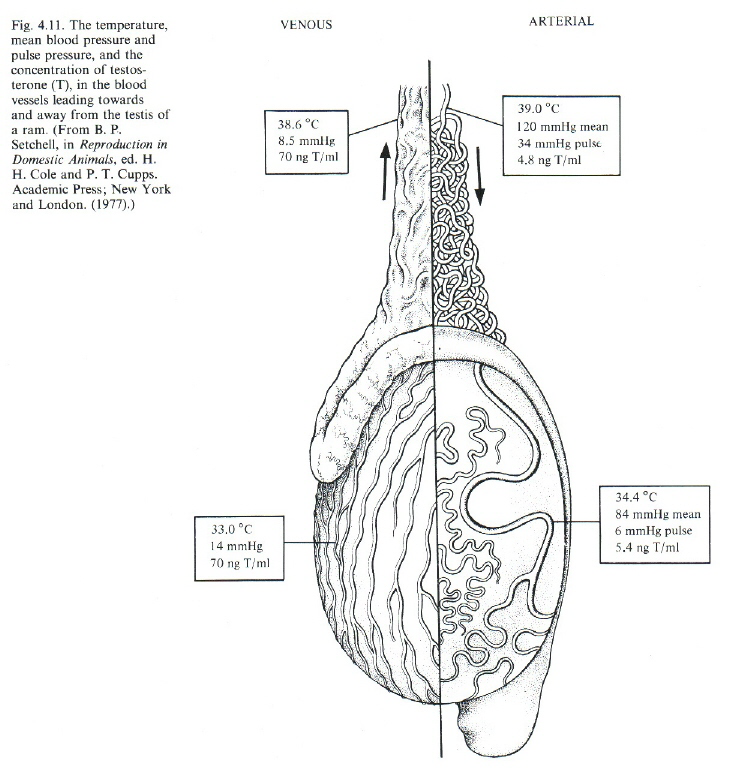 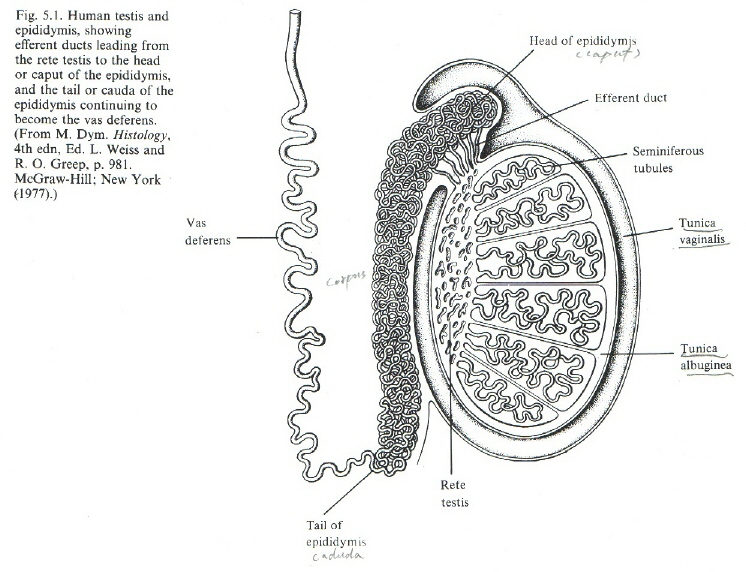 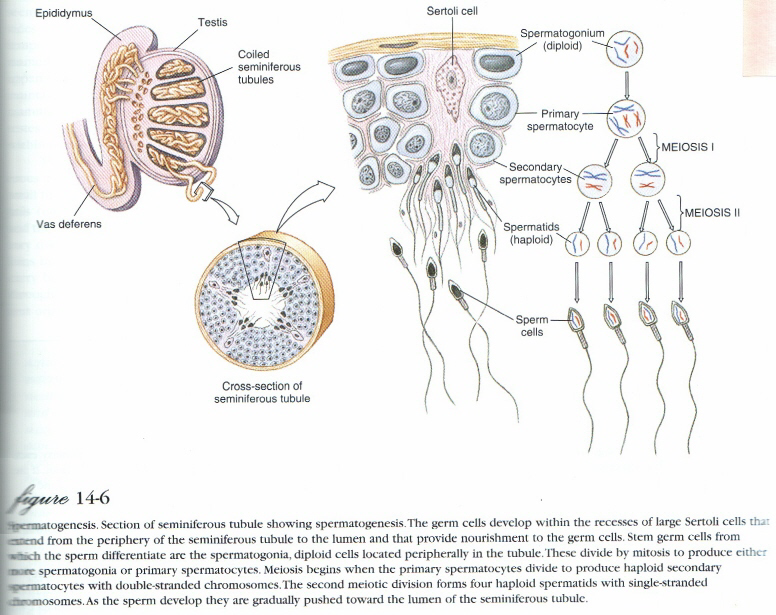 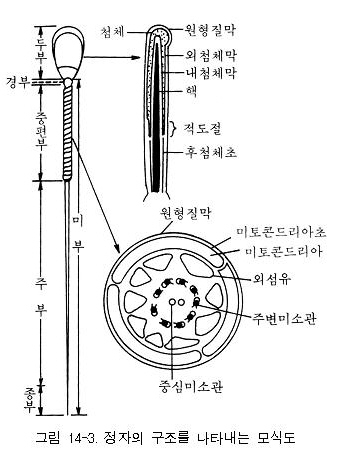 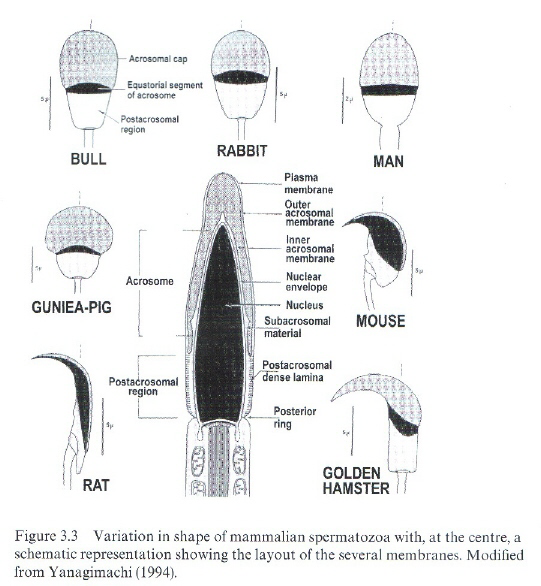 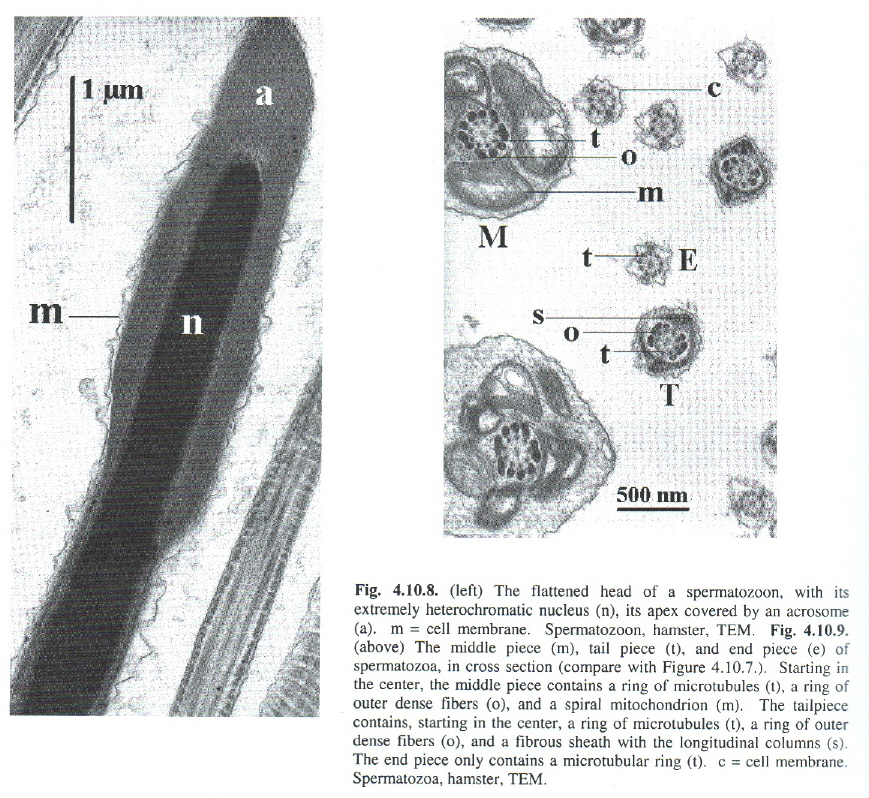 ovum(난자, ova)


    성성숙 : 원시난포(원시난자) → Graafian 난포(난자형성)
    형태 : (그림) 
    크기 : 100~300㎛
    생리 : 운동성 無 
    수정능력 보유시간 → 배란 후 10~20 hours
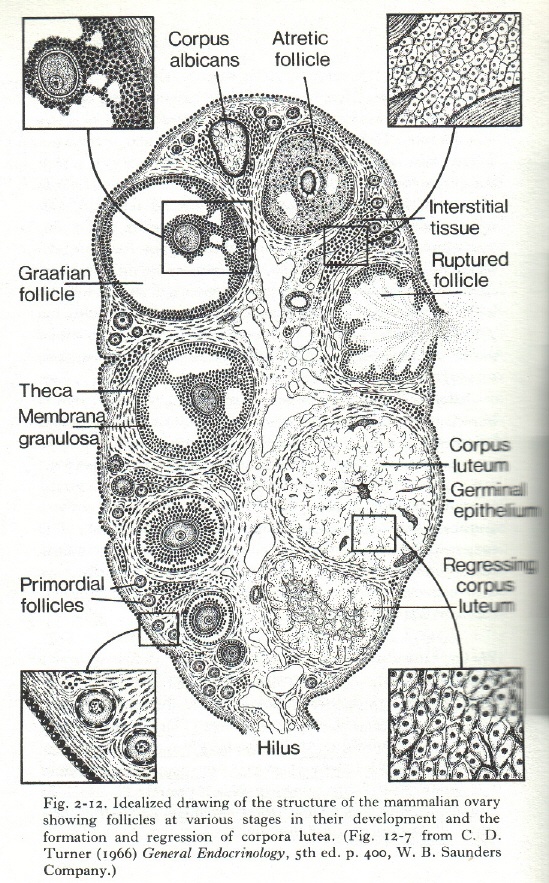 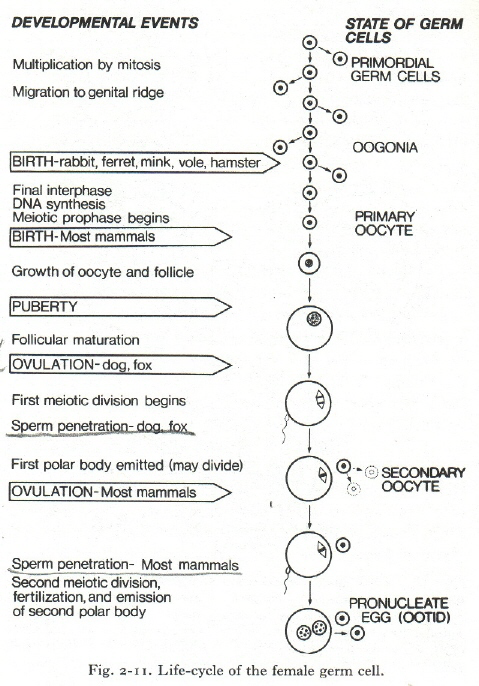 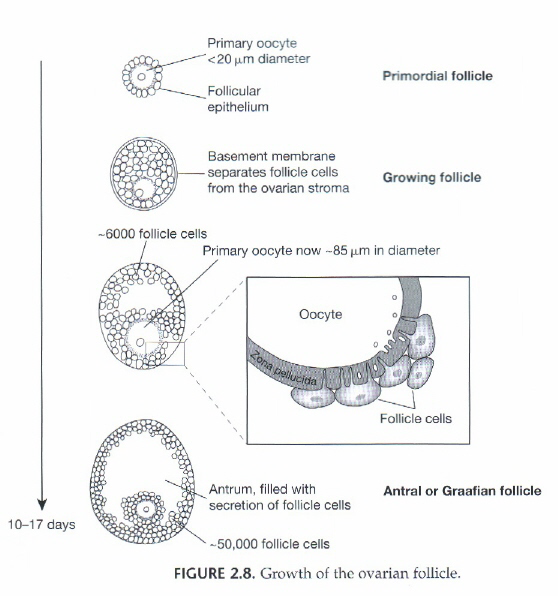 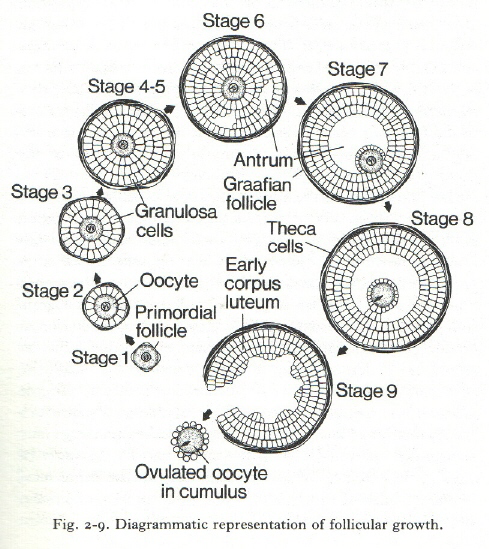 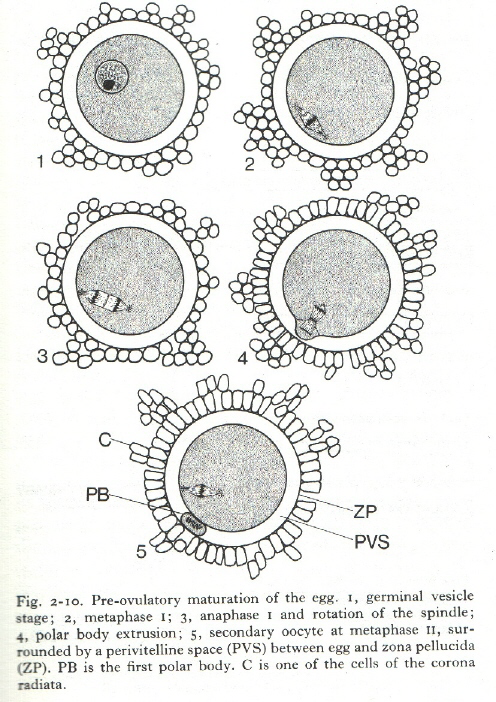 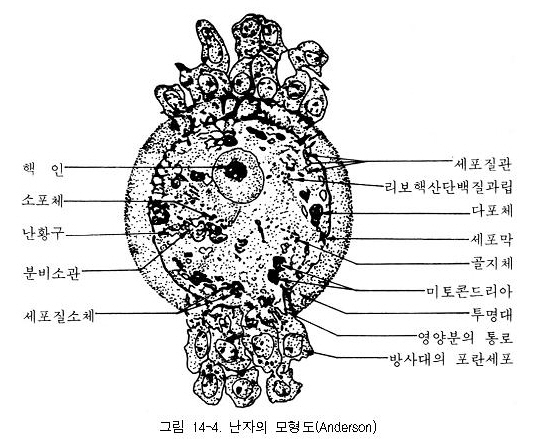 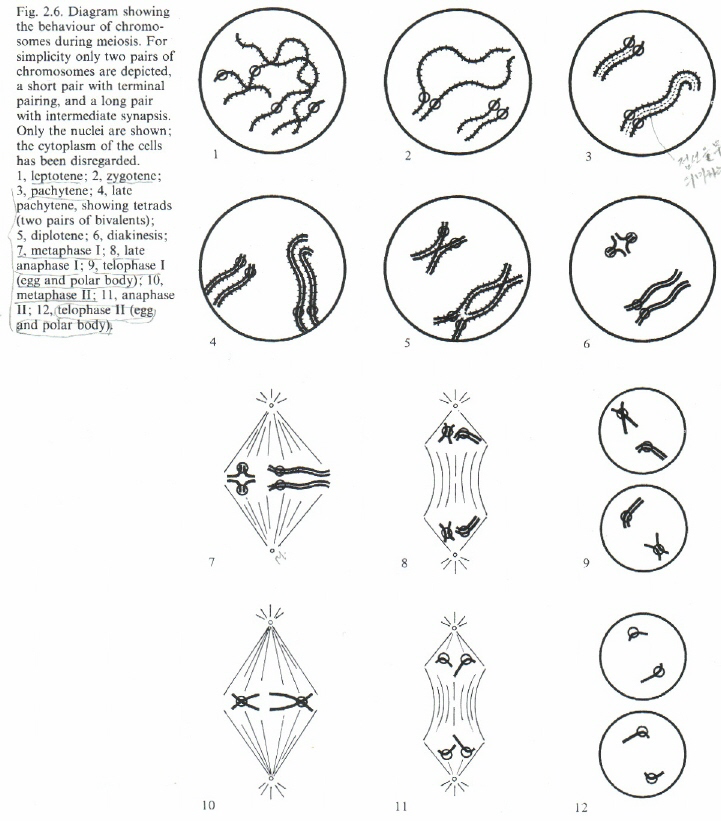 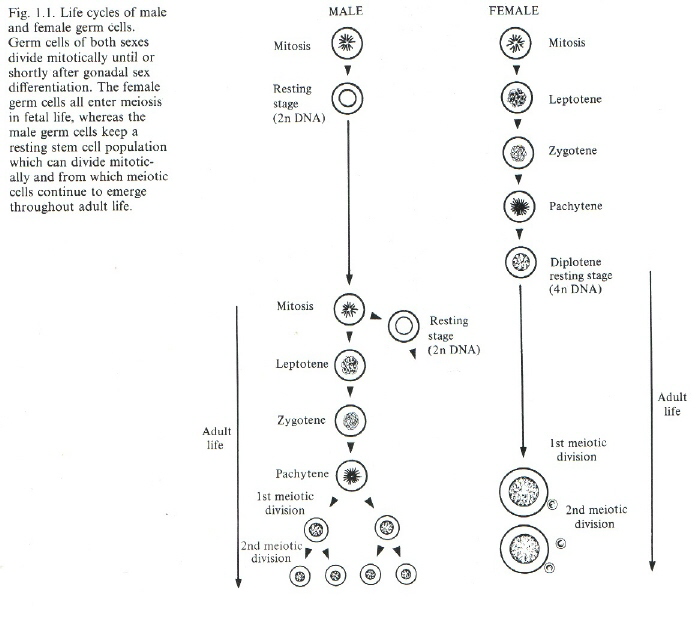 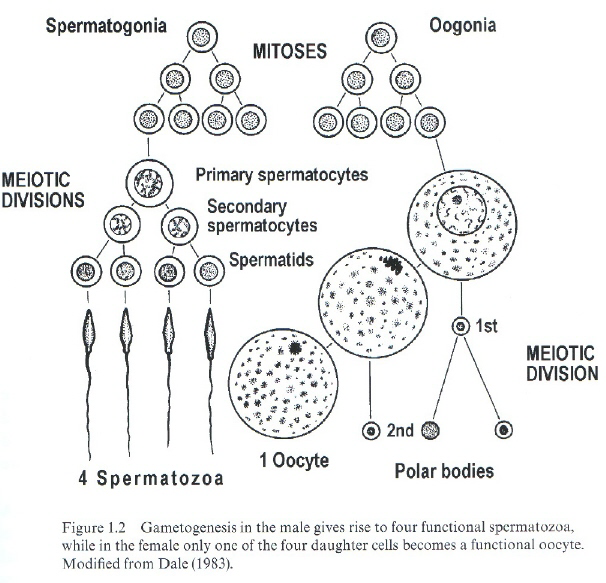 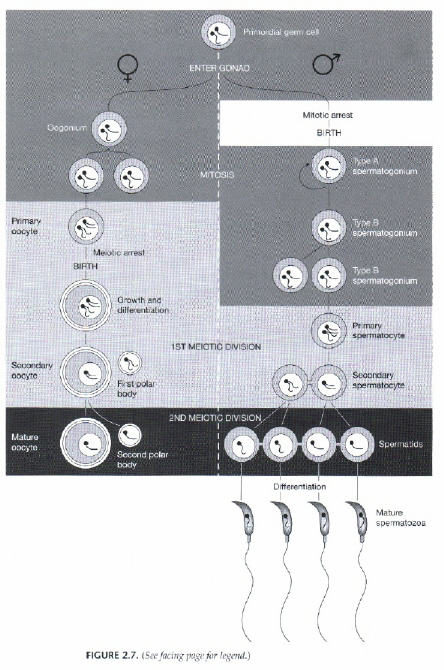 3) 성주기

  (1) puberty(성성숙, 사춘기)


         정소 : 정자 생산, androgen 분비

        난소 : 난자 생산, estrogen, progesterone 분비

        제2차적 성징 : ♂ → 호쟁성, 뿔, 음모, 웅상화
                             ♀ → 발정(思牡狂症), 월경, 유방↑,   
                                    자상화
(2) sexual cycle(성주기)

        estrous cycle : 발정(배란)과 발정 사이
          (발정주기)        발정징후(교미허용)

        menstrual cycle : 월경(menstruation)과 월경 사이
          (월경주기)                       착상적 증식변화

        성주기 : 소, 돼지, 염소 → 21일(16~25)
                    mouse, rat     →   4일
                    사람              →  28일(25~32)

  ※ 계절번식동물(日照時間 ) : 장일성(동지 → 하지), 
                                          단일성(하지 → 동지)
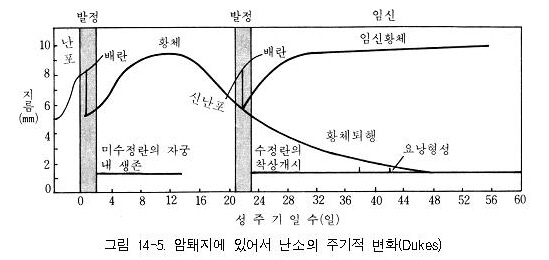 4) 배란과 수정

  ovulation(배란) : 난소 → 난자(n) 배출
                   배란수 : 단태동물(소, 말, 사람 등) → 1개
                               다태동물(돼지, 마우스, 랫드 등) → 10~20개

  fertilization(受精) : 정자(n) + 난자(n) → 접합체(2n)
                         장소 : 난관(난관팽대부)
                         과정 : (그림)
 
    ※ insemination(授精)
  egg cleavage(난할) : 수정란(2n) → 2 cell → 4 cell → 8cell ···→                                   morula → blastocyst(배반포) ···→ 태아
    ※ blastocyst(투명대) : 全能性